CHỦ ĐỀ 10
CÁC SỐ TRONG PHẠM VI 1000
BÀI 54:
LUYỆN TẬP CHUNG
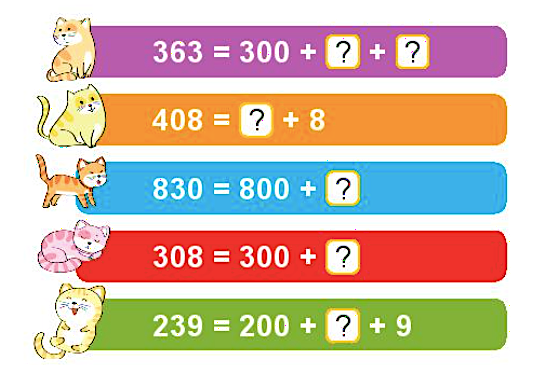 1
?
?
?
?
363 = 300 +          +
408 =           + 8
830 = 800 +
308 = 300 +
239 = 200 +          + 9
?
60
?
3
Số ?
400
30
8
30
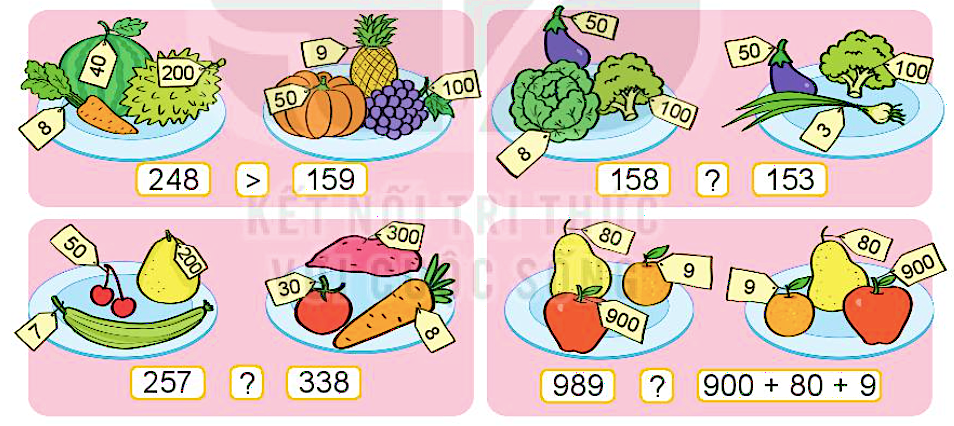 2
> , < , = ?
?
>
?
?
<
=
989
Việt cần sắp xếp thẻ số vào dấu “?” để nhận được so sánh đúng. Việt có thể xếp bao nhiêu cách khác nhau?
3
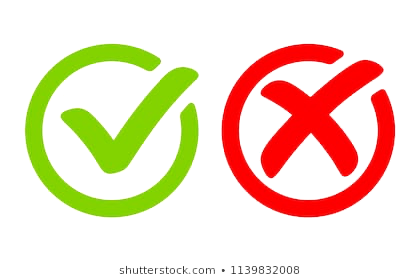 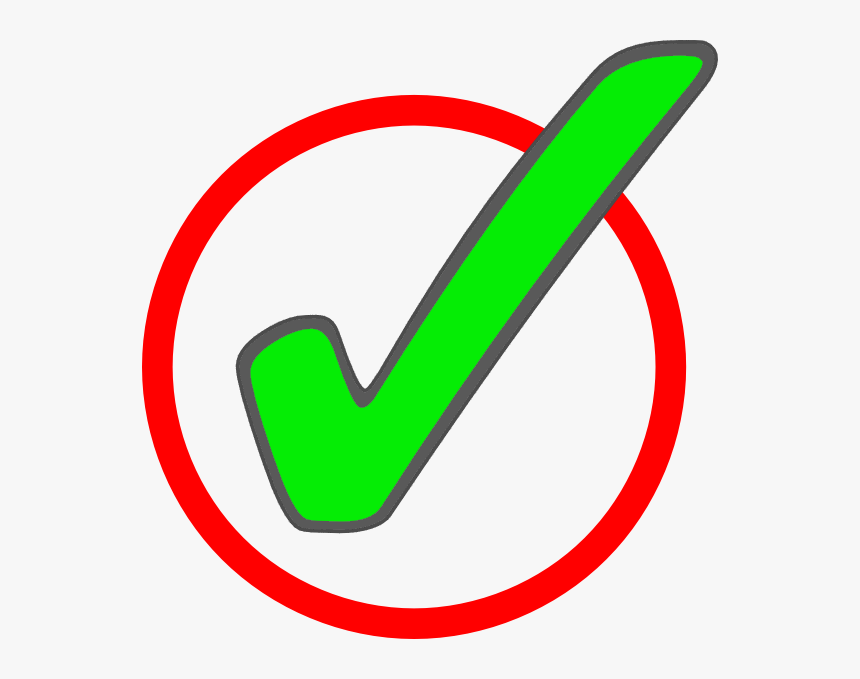 ?
2
6
3
2
3
<
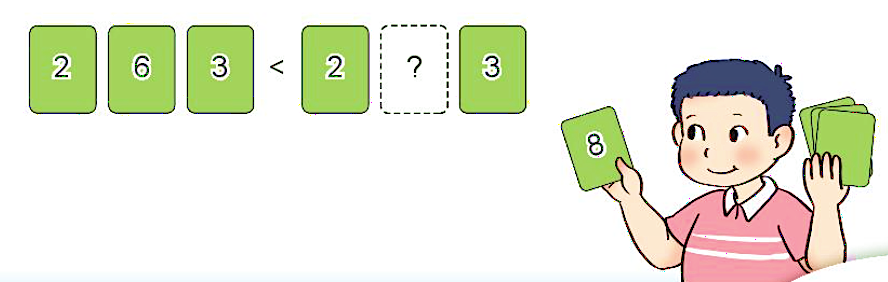 0
1
2
3
4
5
6
7
8
9
[Speaker Notes: Ấn vào các thẻ số (bên dưới) để thử các trường hợp.
Ấn lại vào thẻ để thẻ về vị trí cũ.]
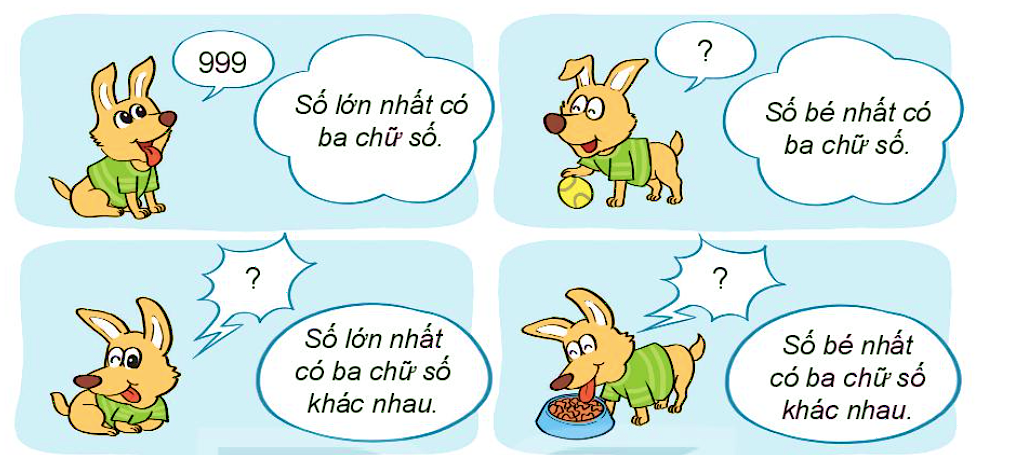 100
4
Số?
987
102
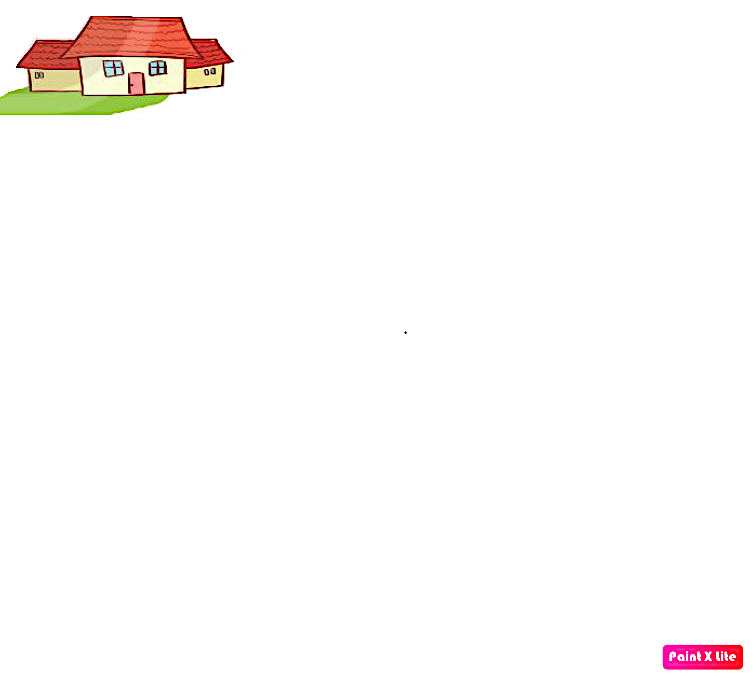 4
Mai về nhà bang cách đi theo con đường ghi số lớn hơn tại mỗi ngã rẽ. Tìm nhà của Mai.
319
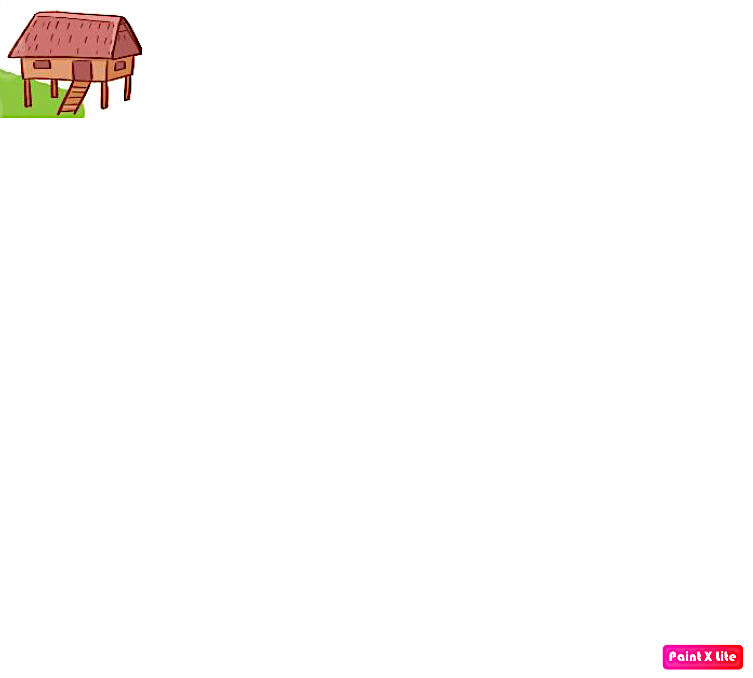 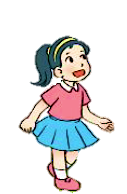 941
100
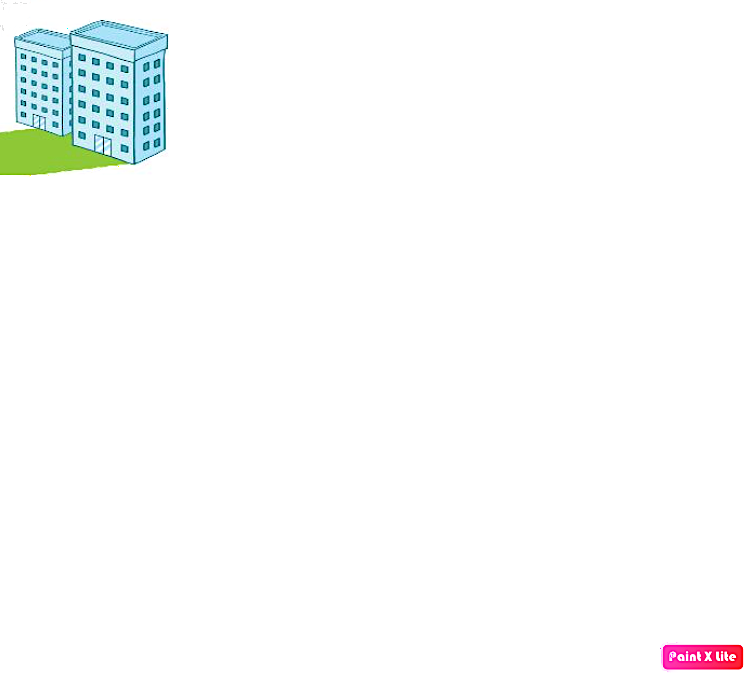 14
139
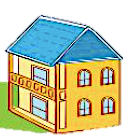 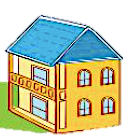 600
410
583
641
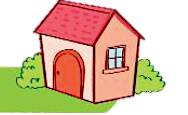 412